Республика Азербайджан
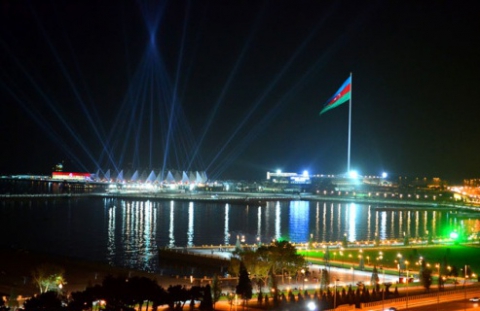 Сделал ученик 
9 класса Д
ГБОУ СОШ №1370
Алыев Шукюр
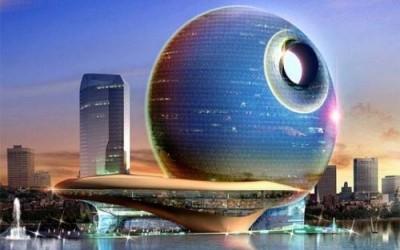 Баку - столица Азербайджана
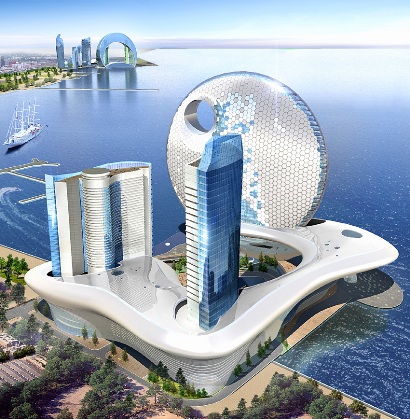 БАКУ
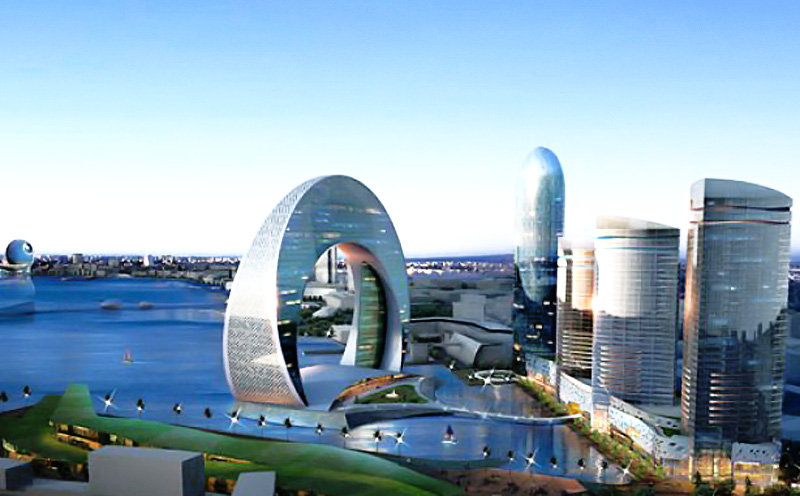 БАКУ
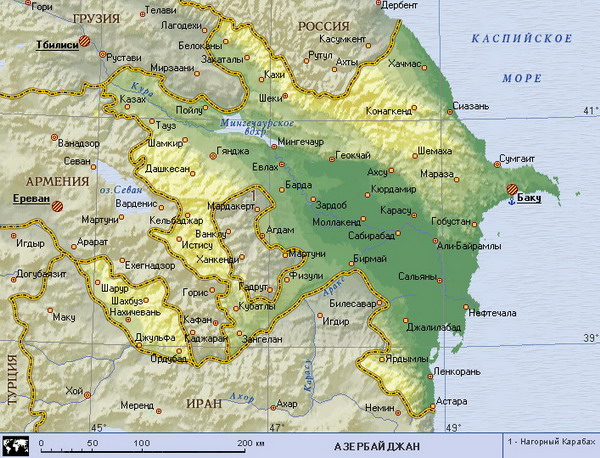 Азербайджанская Республика  — государство в восточной части Закавказья на юго-западном побережье Каспийского моря. Расположенная в пересечении Западной Азии и Восточной Европы , является самой большой страной в Закавказском регионе. На севере Азербайджан граничит с Россией (Дагестан), на западе с Арменией и Грузией. На востоке Азербайджан омывается Каспийским морем
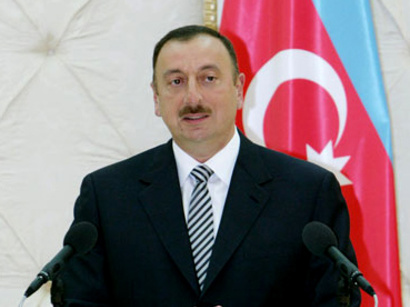 Ильхам Алиев
Главой государства является президент. Азербайджан — президентская республика. Президент избирается всенародным голосованием на 5 лет и назначает всех правительственных чиновников.
Государственные символы
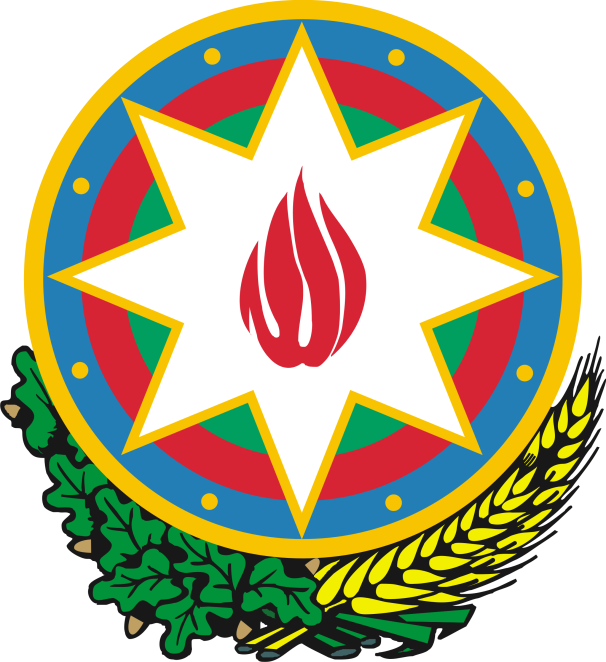 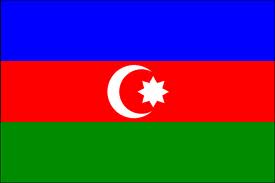 Флаг представляет собой трёхцветное полотнище (триколор). Полосы (голубого, зелёного и красного цвета) расположены горизонтально. В центре флага на красной полосе размещены восьмиконечная звезда и полумесяц. Оба изображения белого цвета. Согласно Конституции Азербайджана, голубой цвет на флаге является традиционным цветом тюркских народов и символизирует — тюркство, красный — прогресса, зелёный — ислама. Полумесяц обозначает принадлежность к религии ислама, восьмиконечная звезда означает восемь ветвей тюркских народов.
В центре герба изображён огонь в виде слова «الله» (араб. Аллах‎‎), который символизирует Ислам и «Страну Огней». Цвета, использованные на гербе, являются цветами национального флага Азербайджана. Восьмиконечная звезда символизирует восемь ветвей тюркского народа. Снизу расположен венок из колосьев пшеницы и ветвей дуба. Венок из колосьев символизирует богатство, плодородие. Ветви дуба символизируют древность страны.
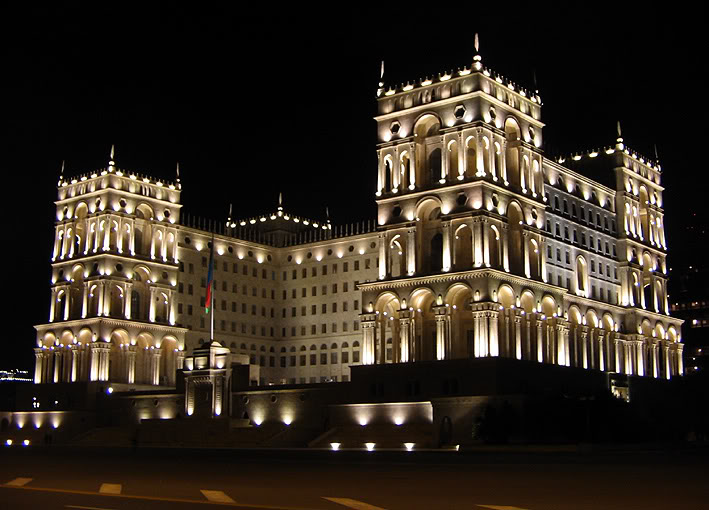 Дом правительства Азербайджана
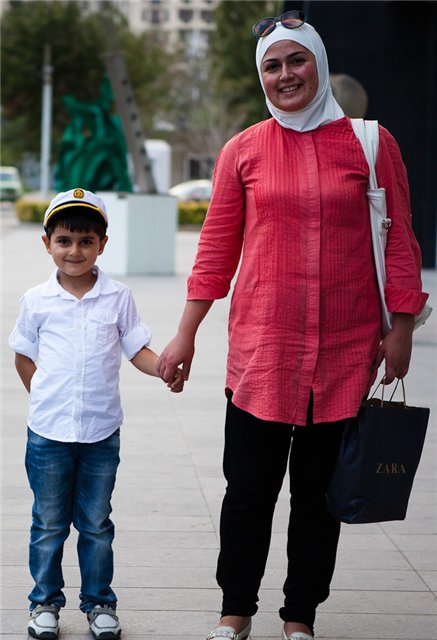 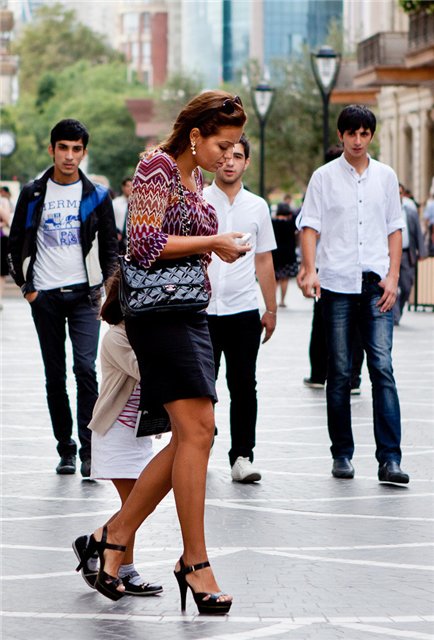 По данным Государственного Статистического Управления Азербайджана, население Республики составляет
 9 000 000 человек. Большинство верующих составляют мусульмане-шииты. Есть также мусульмане-сунниты (в северной части страны, в основном лезгины), православные (русские и грузины) и иудеи (евреи).
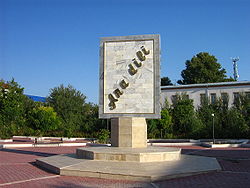 Памятник родному языку в г. Нахичевань
Азербайджанский язык является государственным языком Азербайджана. Указом президента Гейдара Алиева от 9 августа 2001 года был учреждён День азербайджанского алфавита и языка. Также азербайджанский язык является официальным в Дагестане . В мире на азербайджанском языке говорят 30 млн.
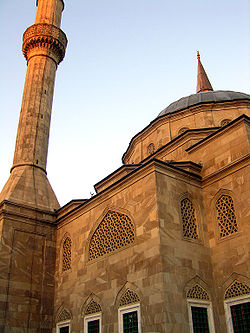 Ислам является основной религией в Азербайджане; около 99,2 % населения страны составляют мусульмане. Абсолютное большинство населения Азербайджана принадлежит к шиитской ветви ислама, меньшинство — к суннитской. Приблизительно 85 % населения Азербайджана являются мусульманами-шиитами и 15 % мусульман-суннитов.
Мечеть в Баку
Православие не сильно распространено в республике, но на данный момент в стране функционируют 6 православных храмов, 3 из которых находятся в Баку.
Баку
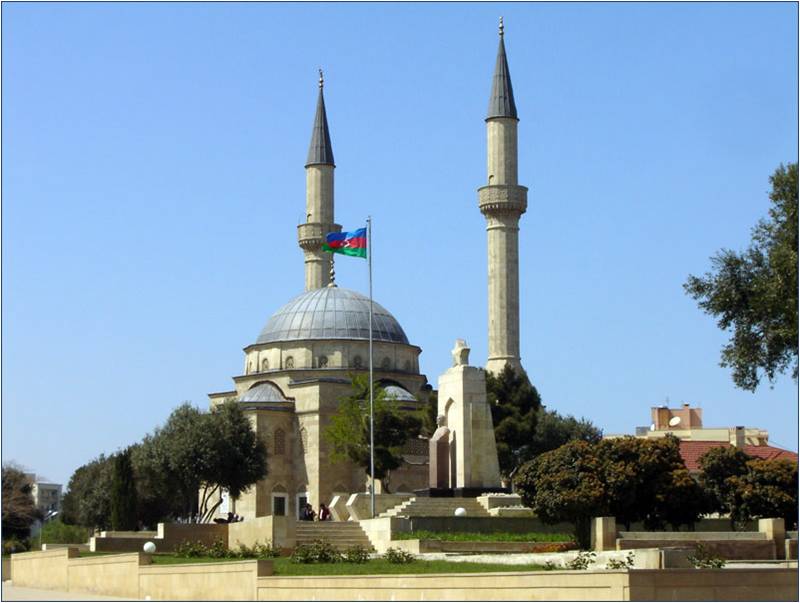 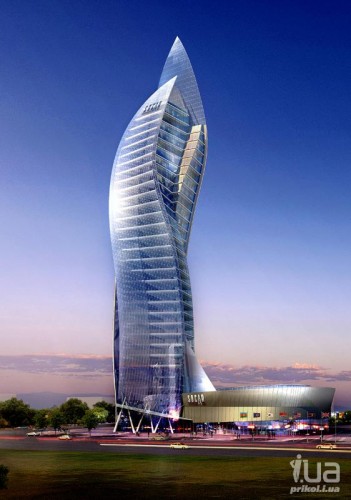 Национальные достопримечательности
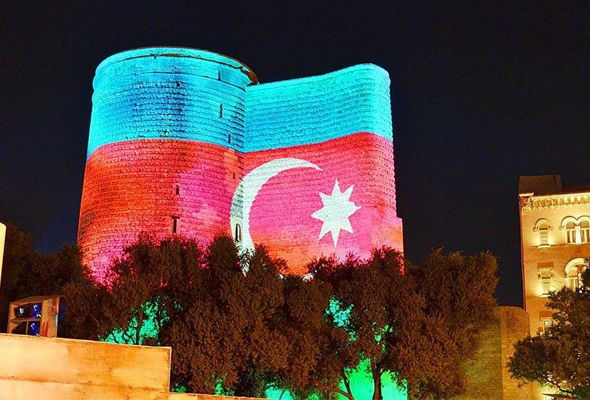 Giz Galasi(Девичья Башня) – символ Баку
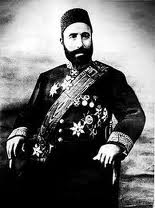 Гаджи Зейналабдин Тагиев (1823-1924) - миллионер, нефтепромышленник. Способствовал обучению азербайджанцев в вузах России и Западной Европы. Открыл первый на мусульманском Востоке Институт благородных девиц. На средства Тагиева построили православный храм Жен Мироносиц. При участии мецената в 1917 г. в Баку проведен первый водопровод.
Полезные ископаемые
Территория республики богата полезными ископаемыми трех видов: рудными, нерудными и топливными по происхождению.   
    Республика Азербайджан известна своими нефтегазовыми месторождениями. 60 % территории республики богаты нефтью и газом. Нефтегазовые месторождения находятся на Апшеронском полуострове, в шельфовой зоне Каспийского моря, архипелаге Баку и Апшерона. Запасы нефти и газа в азербайджанском секторе Каспийского моря оцениваются в 3.5 — 5 млрд. т. нефти и 1000 млрд. куб. м. газа. Также нефтью богаты юго-восточный Ширван, степные зоны центральной части страны: Гобустан, Джейранчёль, Аджиноур и Сиазань. 
     Наибольшее количество месторождений природного газа находится в Гарадаге, шельфовой зоне Каспийского моря, Баку и Апшеронском архипелаге. Малый Кавказ богат залежами руды. Здесь имеются месторождения железа, титана, золота, серебра, меди, кобальта, хромита, полиметаллов, молибдена и др. Самые крупные залежи железной руды находятся в Дашкесане.
     Из нерудных месторождений большое значение имеют Гобустанский, Апшеронский и Товузский известняк, Шахтахтинский травертин (Нахичеванская АР), Дашкесанский мрамор, Верхне-Аджикендский гипс, кварцевые пески Гадживели.
Янардаг
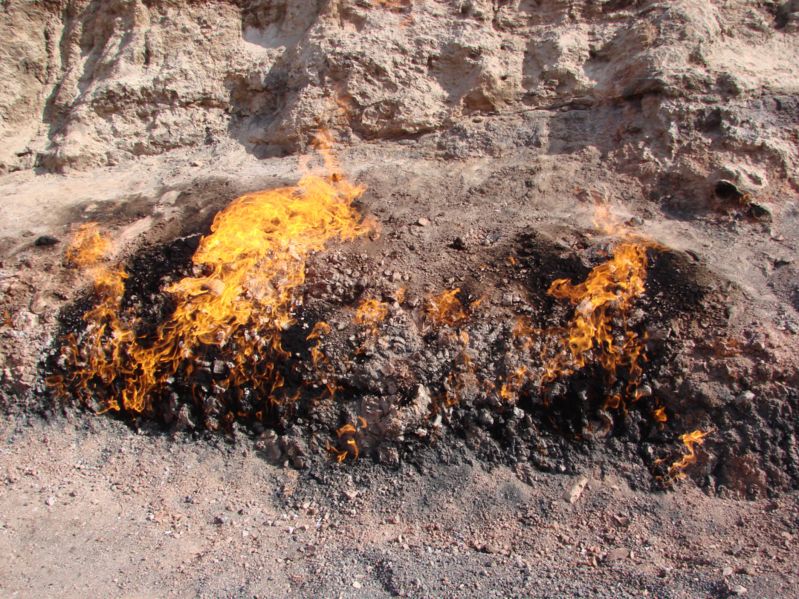 Горы
Около половины территории Азербайджана занято горами. 
На севере — хребет Кавказа
 на юго-западе — Карабахское нагорье
 в средней части — Кура-Араксинская низменность
на юго-востоке — Талышские горы и Ленкоранская низменность
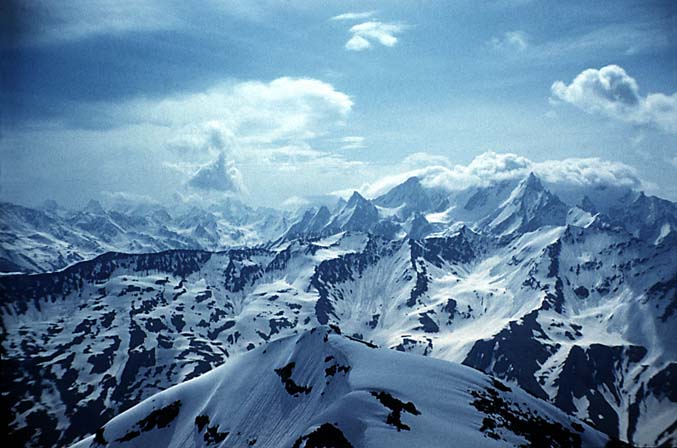 Кавказский хребет
Карабахские горы
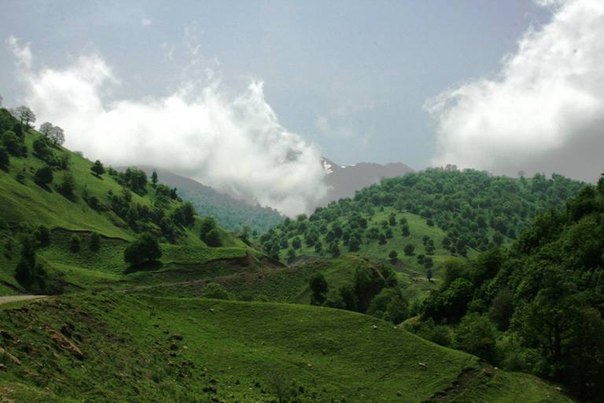 Кура-Араксинская низменность
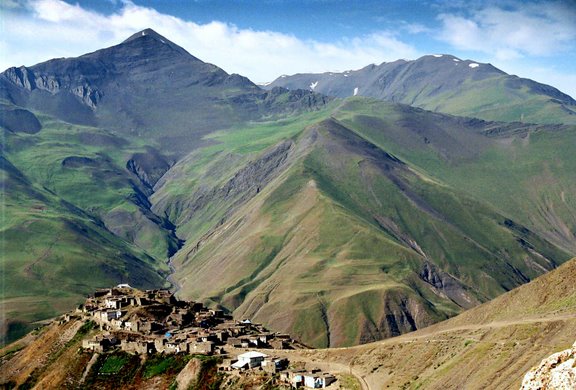 Талышские горы
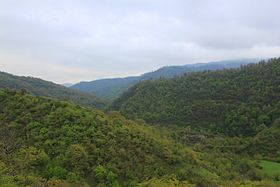 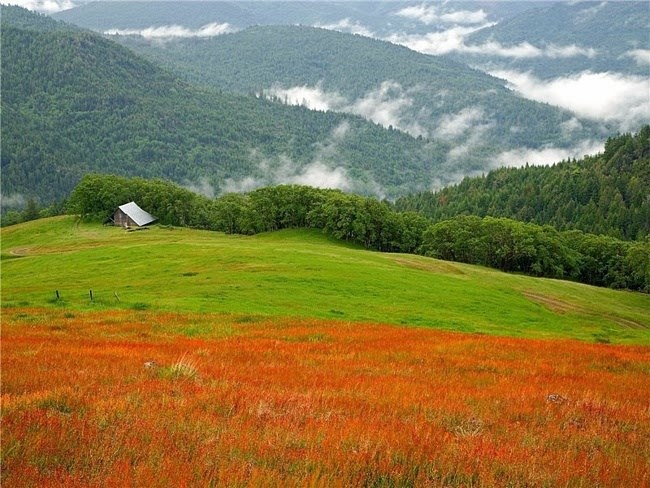 Ленкоранская низменность
Крайние точки :
северная — гора Гутон (3648 м)
 южная — река Астара чай
 восточная — Нефтяные камни
западная — озёра Джандар гель
в Нахичевани — посёлок Садарак.
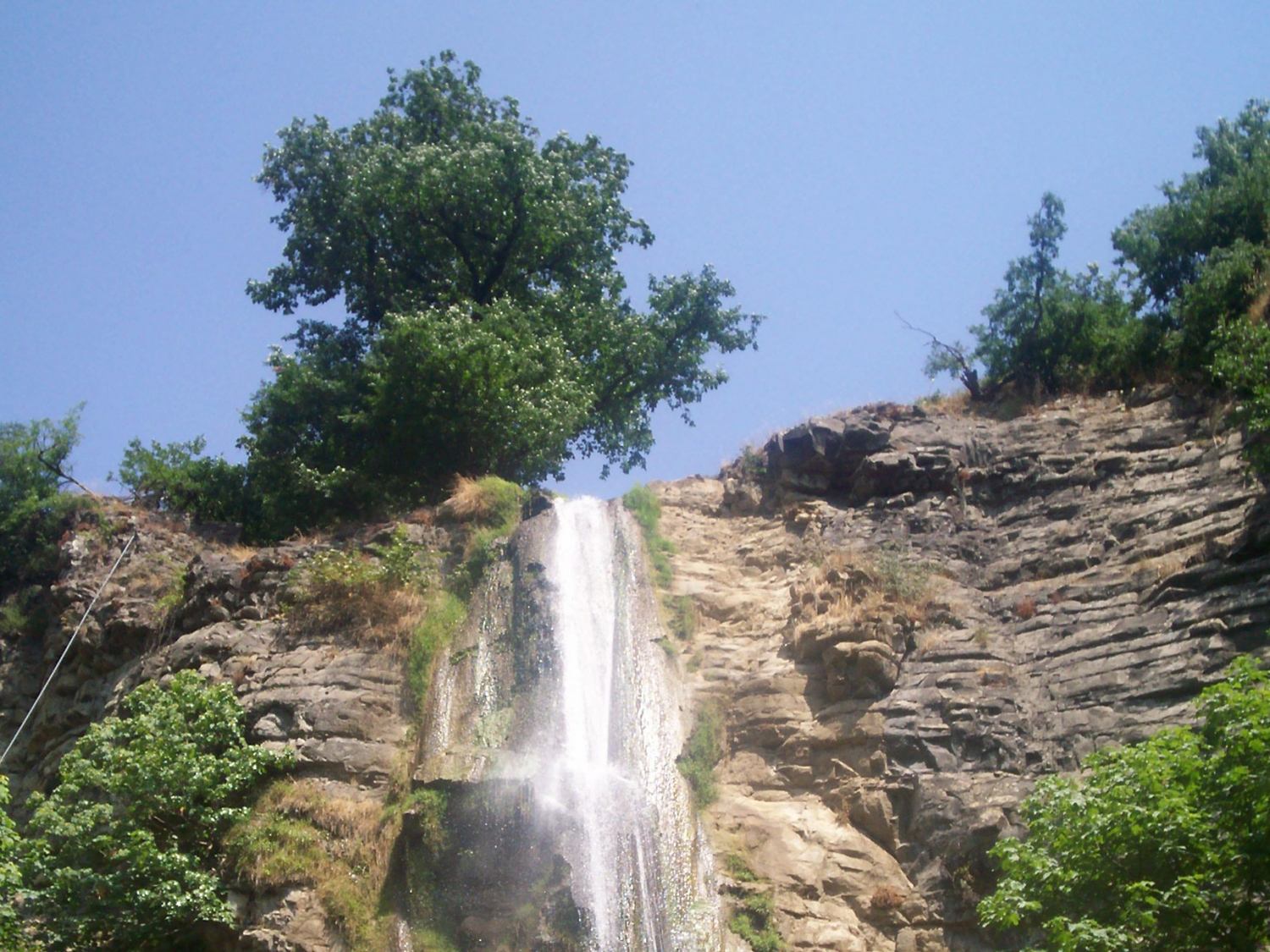 Гора Гутон
Нефтяные камни
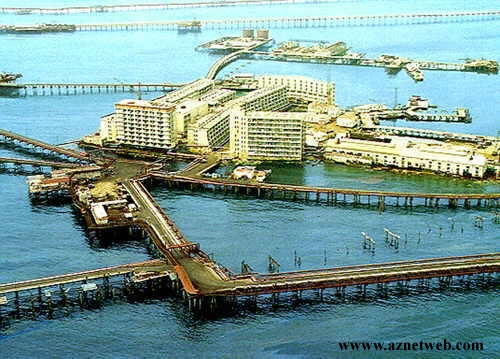 Водоемы
Главные реки — Кура и Аракс
Оросительные каналы: Верхнекарабахский, Верхнеширванский и др.
Мингечаурское водохранилище
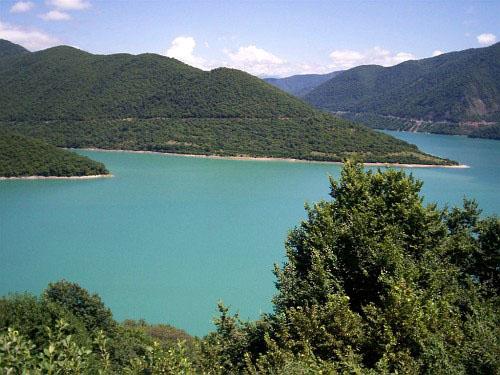 Кура
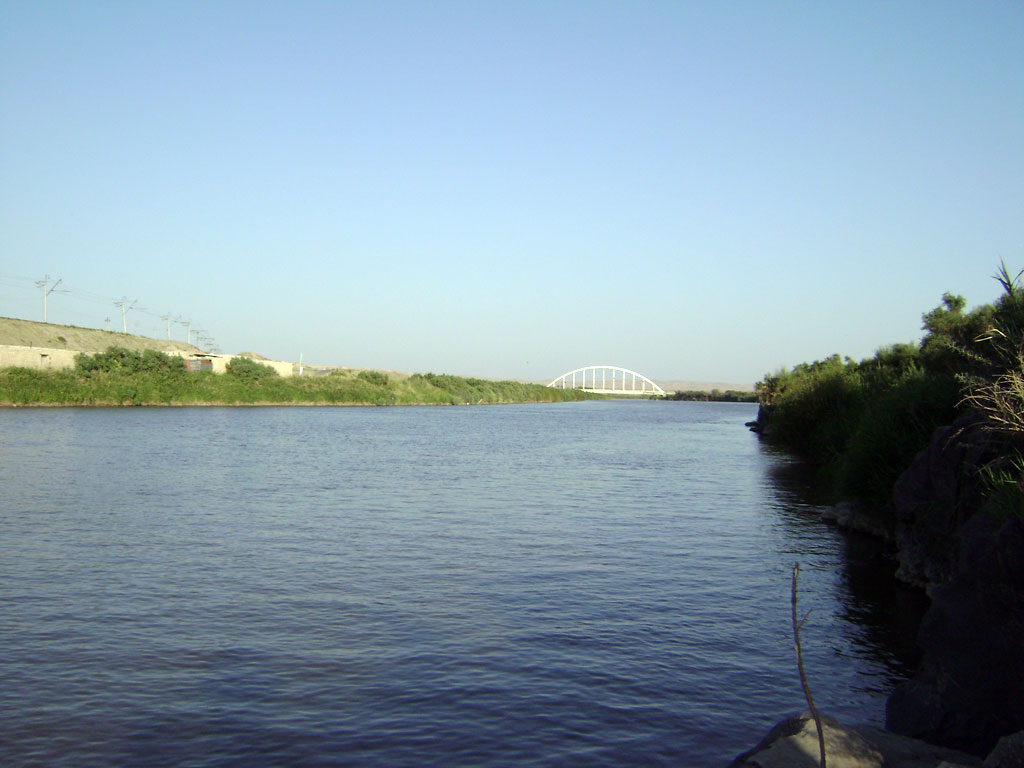 Аракс
Мингечаурское водохранилище
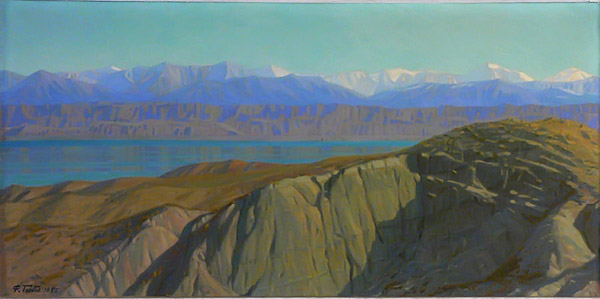 Крупнейшие заповедники:
Кызылагачский
Закатальский
Ширванский
Ширванский заповедник
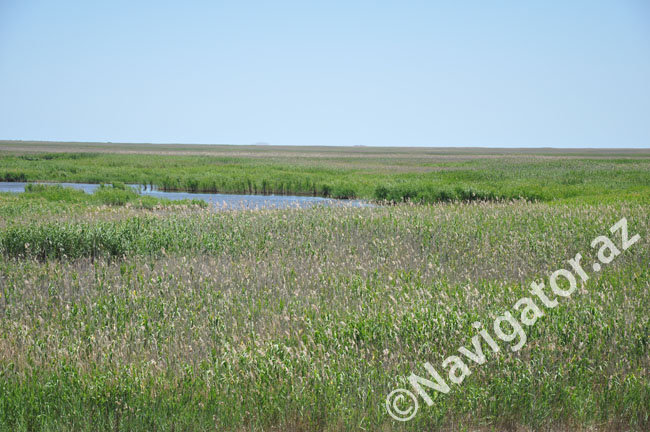 Кызыл-агачский заповедник
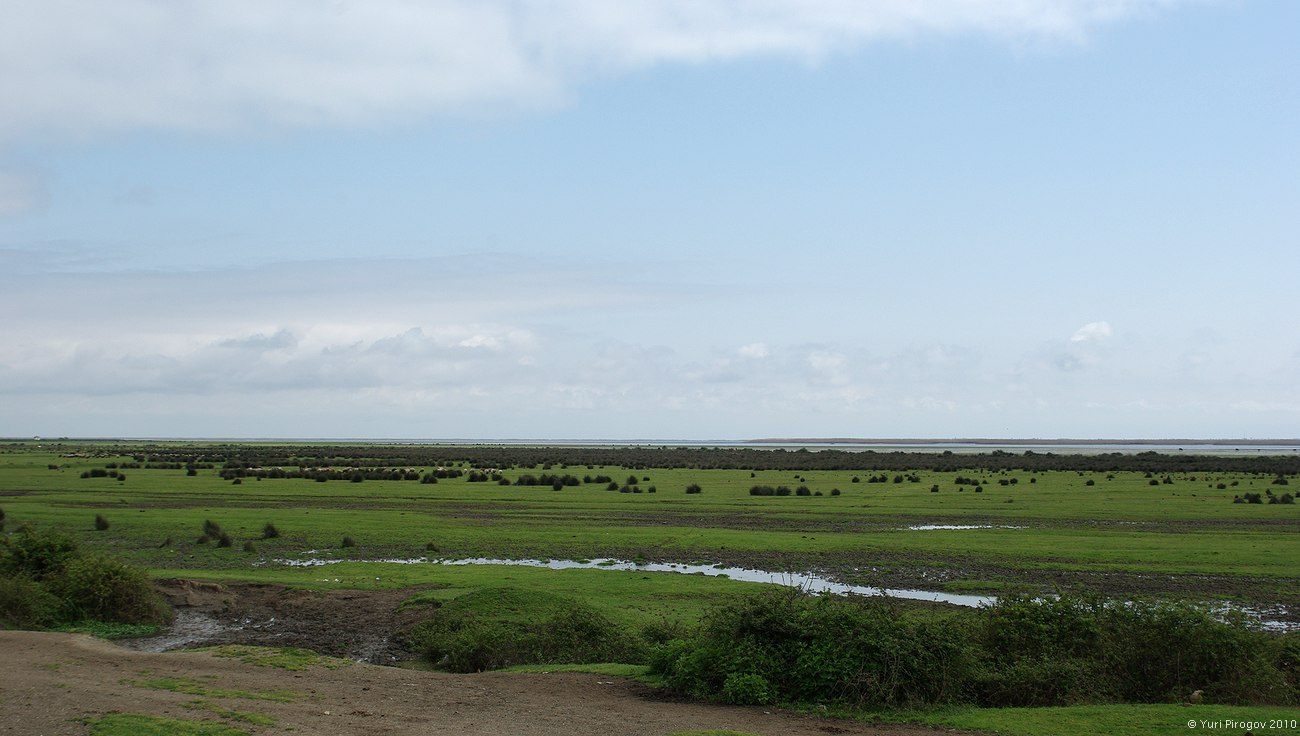 Закатальский заповедник
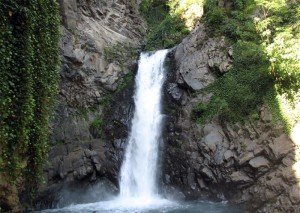 Каспийское море
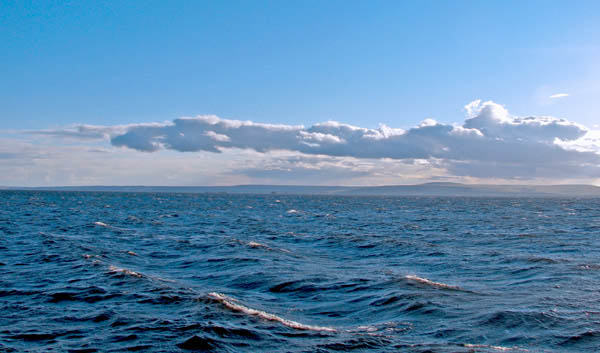 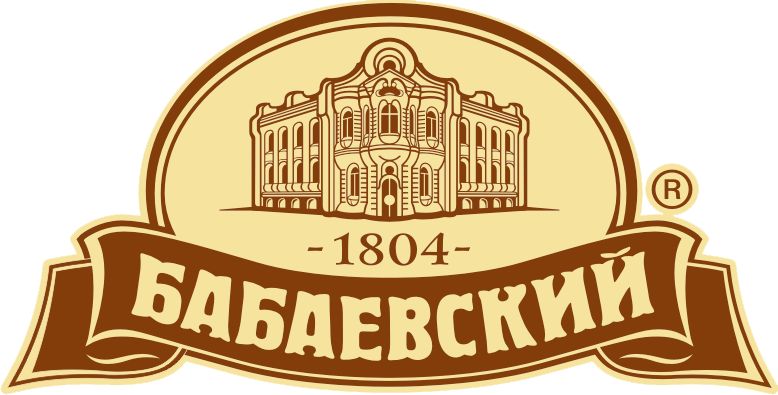 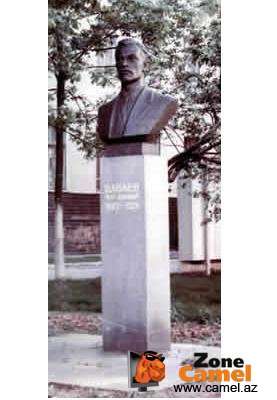 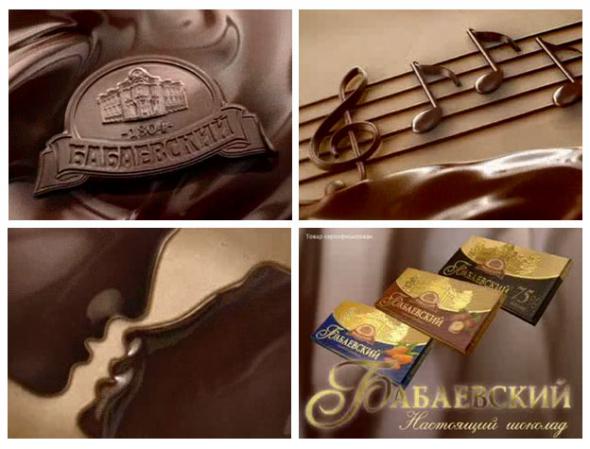 Памятник Петру Бабаеву в Баку
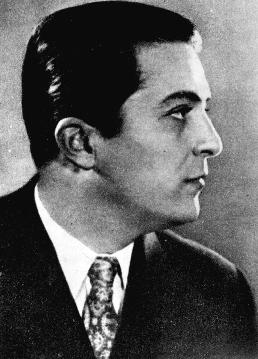 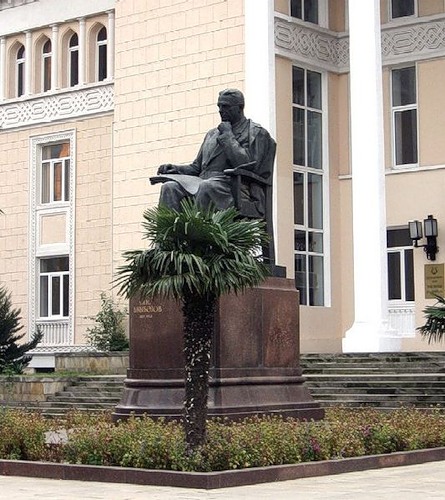 Рашид Бейбутов
Он пел на семидесяти языках мира. Одинаково виртуозно исполнял эстрадные шлягеры и оперные арии. Не полмира - весь мир обошел Рашид Бейбутов. Он пел перед Пиночетом и Мао Цзедуном, королем Эфиопии и шахом Ирана
Памятник Узеиру Гаджибекову в Баку
 (композитор, музыковед,    педагог,     общественный деятель)
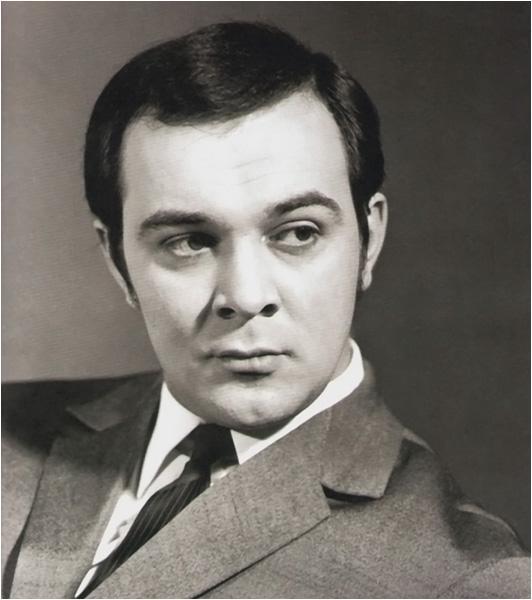 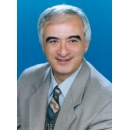 Полад Бюль- Бюль Оглы -  певец
Муслим Магомаев - певец
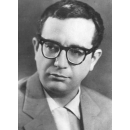 Кара Караев
Национальная одежда
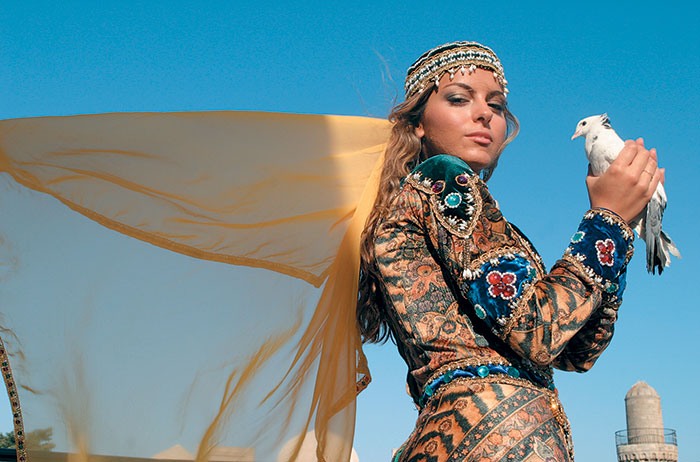 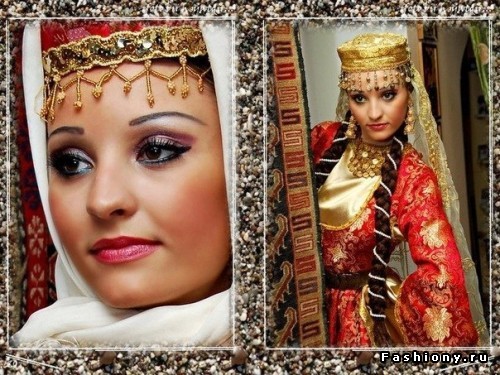 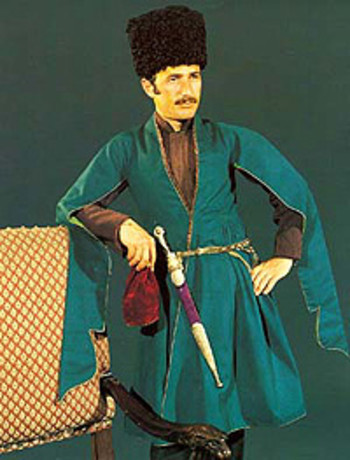 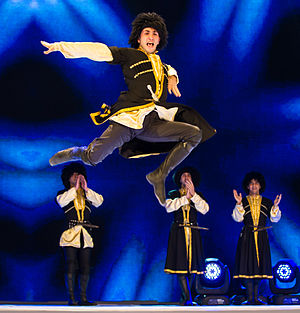 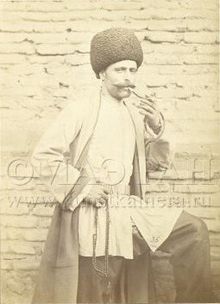 Мужской национальный костюм, в основном был единым во всех зонах Азербайджана. В костюме мужчин находила отражение классовая принадлежность его носителя.
Верхняя одежда                    
Архалыг был однобортный или двухбортный. Его шили из шелка, кашемира,атласа, сукна, сатина и других тканей.
Габа — верхняя мужская плечевая одежда, которую шили из тирьмы.
Чуха — верхняя мужская плечевая одежда, которая обычно отрезной в талии, со складками или сборкой. Шили ее из сукна, тирьмы и домотканой ткани.
Кюрк — шуба из овечьего меха внутри, без застежки, с воротником, украшенная вышивками.
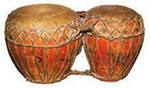 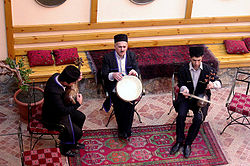 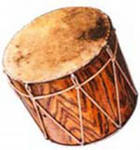 Нагара  — азербайджанский ударный музыкальный инструмент, вид барабана
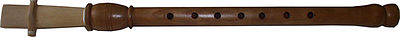 Азербайджанский балабан изготавливают в основном из абрикосового, орехового, тутового или грушевого дерева.
Национальная кухня
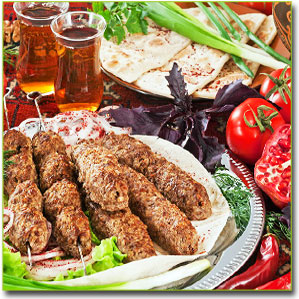 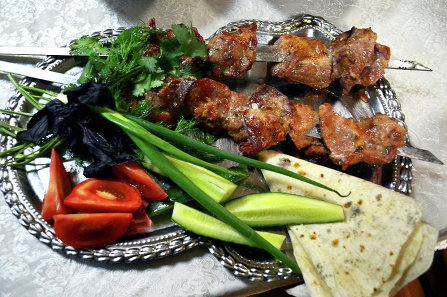 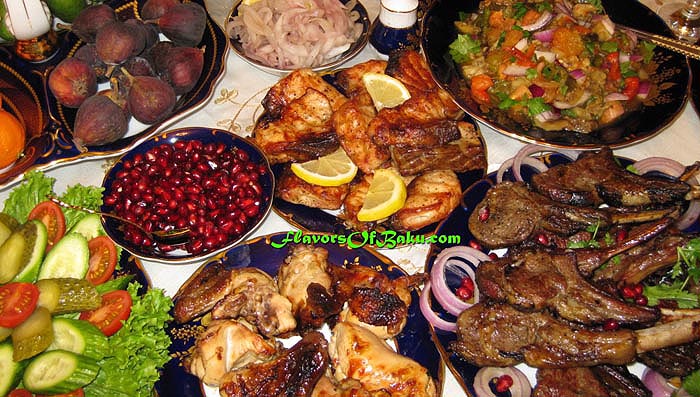 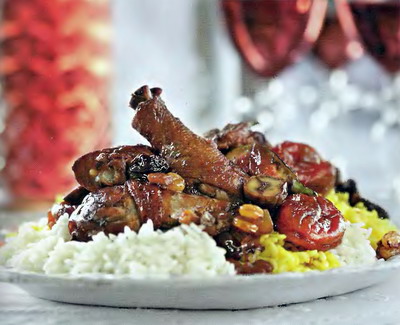 В Азербайджанской кухне имеется более 300 видов блюд. Основные компоненты кухни определяются природными условиями страны: горный рельеф и субтропический климат обусловили широкое распространение в азербайджанской кухне баранины, а также фруктов и овощей. Широкое распространение получили зелень, специи и приправы: корица, гвоздика, петрушка, укроп, горький перец, душистый перец, тмин, кинза, мята, шафран, сумах и т. д. Одним из наиболее известных блюд азербайджанской кухни является плов. В отличие от других национальных кухонь, здесь готовят отдельно рис и отдельно основу плова (тару) — мясо, фрукты и т. д., — соединяя всё это в одном блюде только при подаче на стол.
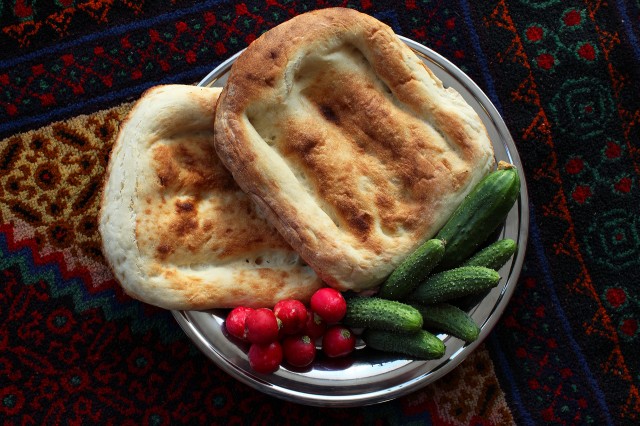 Азербайджанский шашлык
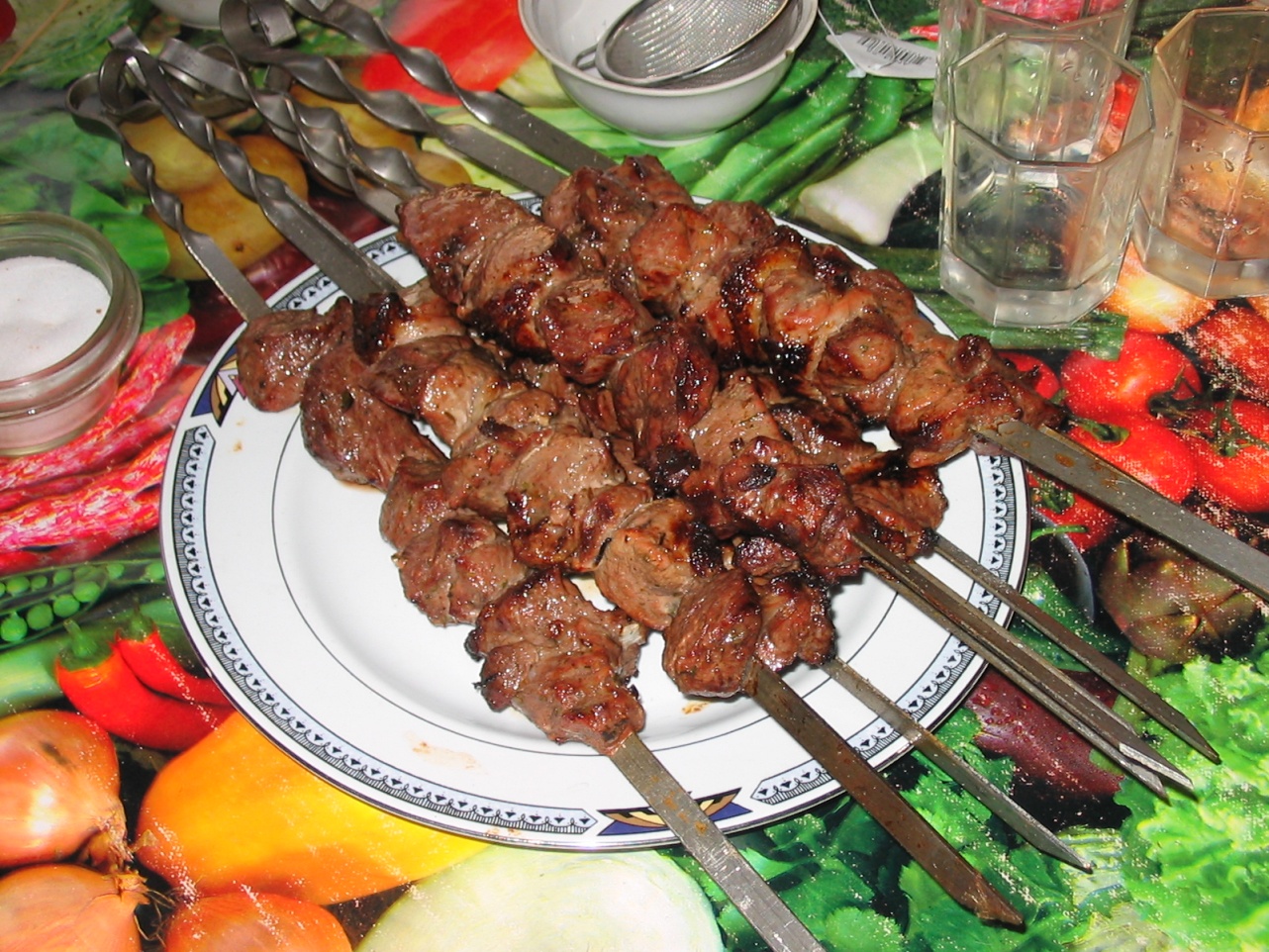 Лаваш
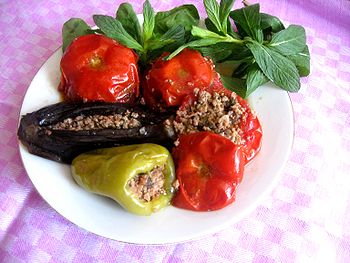 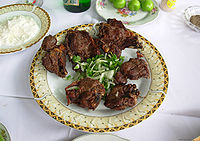 Кебаб из джейрана и даг-кечи
Долма
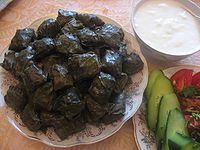 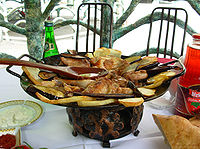 Долма из виноградных листьев
Садж
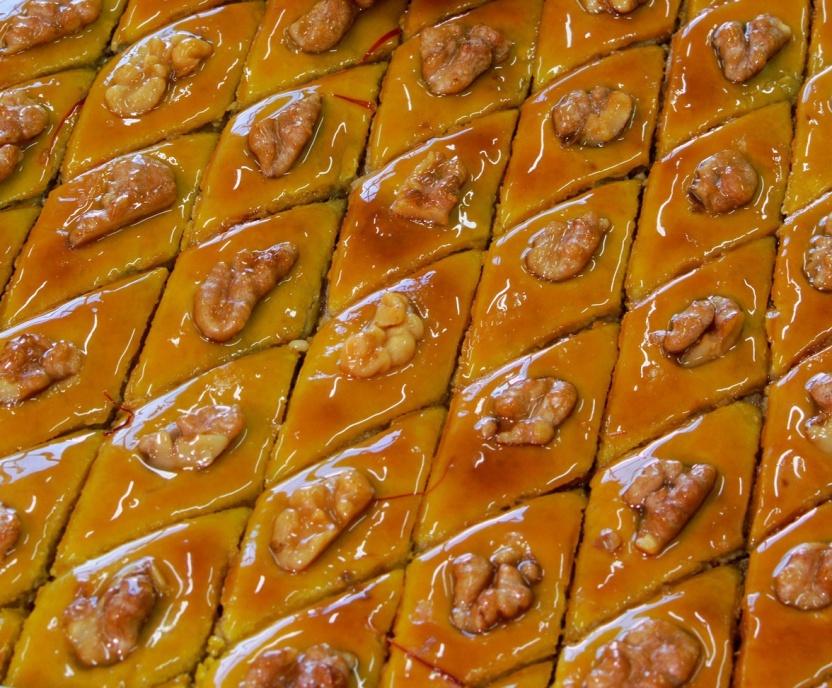 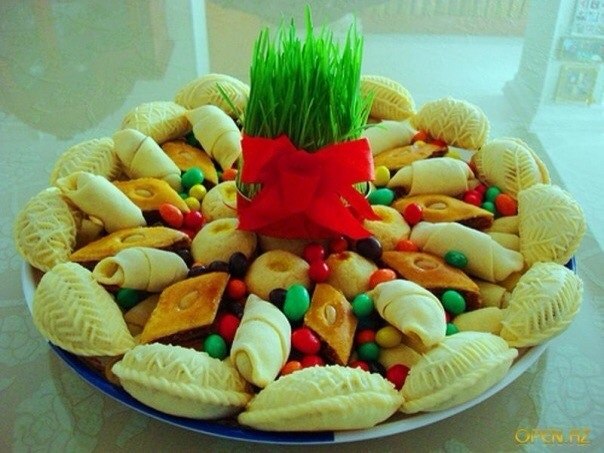 Азербайджанская пахлава
Шекербура
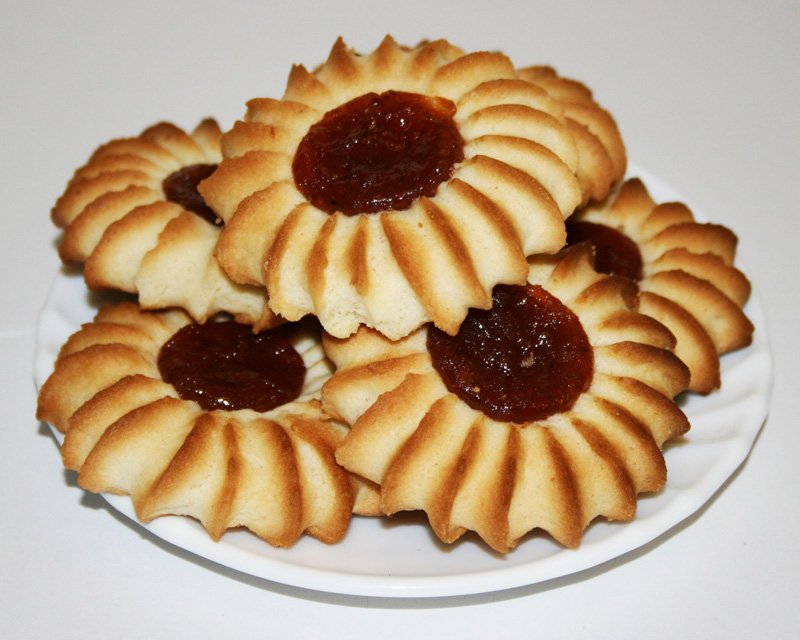 Курабье
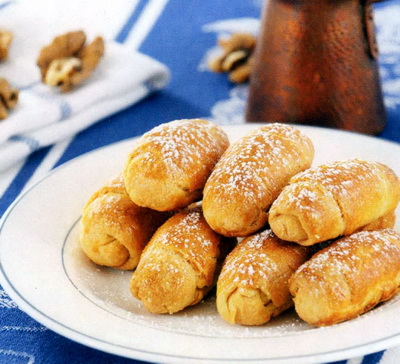 Мутаки – рогалики с ореховой  начинкой
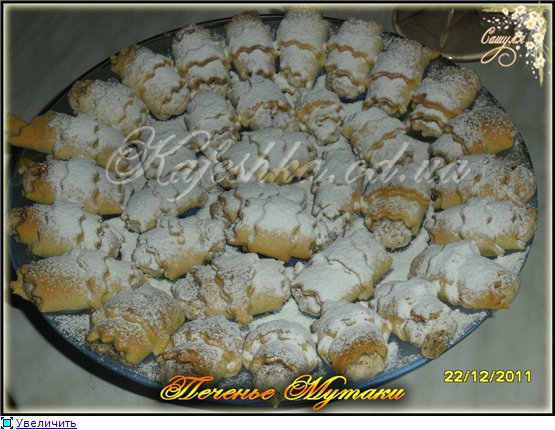 СПАСИБО